Tworzenie dostępnych cyfrowo treści w mediach społecznościowych
Centrum Rozwoju Kompetencji Cyfrowych, 2022
Czym jest dostępność cyfrowa?
Przyjazność dla osób z niepełnosprawnościami
Dzięki dostępności cyfrowej osoby z niepełnosprawnościami mogą wygodnie korzystać z serwisów internetowych i aplikacji mobilnych.
W dostępności nie chodzi jednak tylko o dostęp czy komfort korzystania – dostępność to prawo człowieka.
Obowiązek i szansa dla podmiotów publicznych
Dostępność cyfrowa to obowiązek prawny – wynika z ustawy o dostępności cyfrowej stron internetowych i aplikacji mobilnych podmiotów publicznych.
To także szansa dla podmiotów na dotarcie do szerokiej grupy użytkowników, w tym osób z niepełnosprawnościami.
Obowiązek publikowania dostępnych treści
Dostępność cyfrowa w rozumieniu przepisów prawa nie odnosi się jedynie do stron internetowych podmiotu publicznego, ale do wszystkich treści publikowanych przez ten podmiot w Internecie.
Proces wymagający zaplanowania
Dostępność cyfrowa „staje się”, a nie „jest”. 
Bez konsekwentnych, planowanych działań nie uda się zapewnić jej nawet na poziomie „zgodny z prawem”.
Dostępny cyfrowo, czyli jaki?
Umożliwiający pełny, samodzielny, bezpieczny dostęp do informacji i usług elektronicznych, niezależnie od:
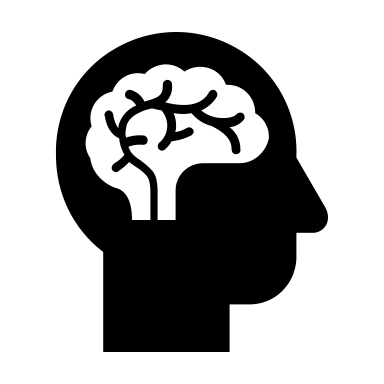 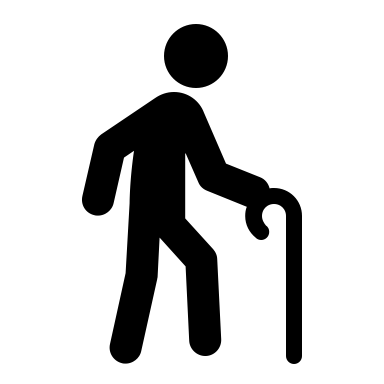 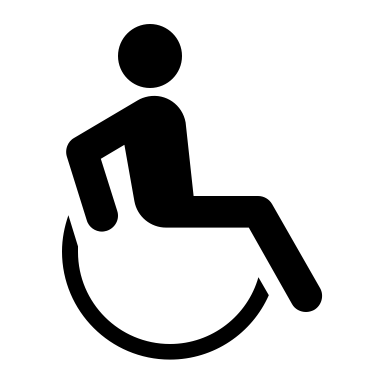 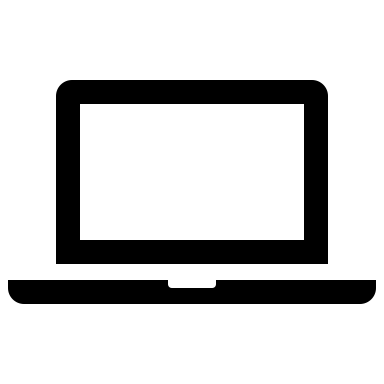 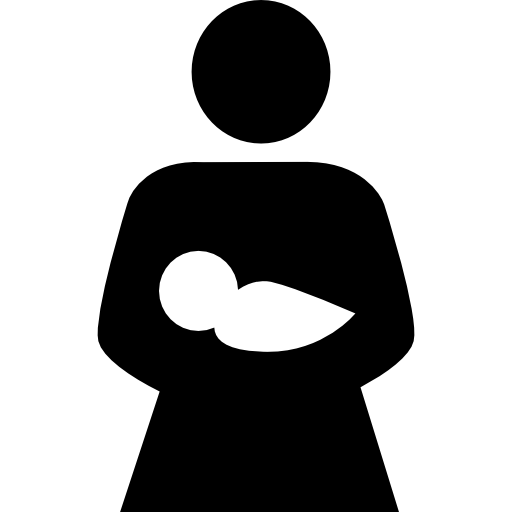 wieku
rodzaju
niepełnosprawności
sprzętu
umiejętności
sytuacji
Mit jednorodności
Nie ma jednej, spójnej grupy „osoby z niepełnosprawnością”.
Nawet w podziale na dane rodzaje niepełnosprawności użytkownicy mocno różnią się między sobą i korzystają z różnych rozwiązań.
Osoby słabowidzące
Potrzebują dobrego kontrastu,
Zwykle nie potrzebują specjalnych wersji wysokokontrastowych i „powiększaczy” czcionek,
Wygodne są dla nich duże obszary klikalne,
Powiększają widok strony o kilkaset procent – doceniają responsywność,
Często źle czują się na stronach, na których wszystko się zwija/rozwija po najechaniu kursorem lub działa na warstwach.
Osoby niewidome
„Widzą” i nawigują czytnikami ekranu,
Mają do dyspozycji wiele własnych skrótów klawiaturowych i gestów,
Potrzebują alternatywy dla treści graficznych i części multimediów,
Potrzebują solidnej struktury, spójności i kolejności kodu,
Wygoda użycia opiera się na rozwiązaniach zgodnych ze standardami.
Osoby z niepełnosprawnością ruchową
Obsługują komputery i smartfony, w zależności od specyfiki swej niepełnosprawności np. za pomocą samej klawiatury, samej myszki, głosowo, 
Nawigując tylko klawiaturą potrzebują fokusu i potrzebują dostępu z poziomu klawiatury do wszystkich linków, przycisków, pól formularzy itp.,
Nawigując tylko myszką mogą mieć problemy z obsługą wielopoziomowych elementów rozwijanych za to docenią większe obszary klikalne.
Osoby słabosłyszące
Docenią prosty język i zrozumiałe instrukcje,
W filmach z dźwiękiem potrzebują napisów rozszerzonych,
W nagraniach audio potrzebują transkrypcji, 
Sam kontakt telefoniczny to zbyt mało, potrzebny kanał komunikacji pisanej.
Osoby niesłyszące (Głusi)
Funkcjonują jak mniejszość językowa,
Podstawą komunikacji jest język migowy (inny niż język pisany/mówiony w danym kraju),
W filmach z dźwiękiem potrzebują tłumaczenia na język migowy (PJM) (nie jest wymagane w ustawie o dostępności cyfrowej),
Docenią prosty język i zrozumiałe instrukcje,
Sam kontakt telefoniczny i kanał komunikacji pisanej to zbyt mało, potrzebują komunikacji w języku migowym.
Inni użytkownicy korzystający z dostępności cyfrowej
Osoby z zaburzeniami postrzegania kolorów, 
Osoby z zaburzeniami poznawczymi,
Osoby z dysleksją,
Osoby z depresją,
Osoby nieposługujące się biegle językiem polskim,
Seniorzy,
Każdy z nas, w określonych sytuacjach.
Wytyczne Web Content Accessibility Guidelines (WCAG)
Czym i o czym jest WCAG?
Jeden ze standardów sieciowych stworzonych przez W3C,
Opisuje jak tworzyć dostępne cyfrowo rozwiązania cyfrowe,
Obecnie obowiązuje wersja WCAG 2.1,
Zawiera informacje i wskazówki dla webmasterów, ale również dla redaktorów i grafików. 
Jest oficjalne, polskie tłumaczenie WCAG - https://www.w3.org/Translations/WCAG21-pl/
Wymogi prawne dotyczące profili i kanałów w mediach społecznościowych
„Posiadanie” profili i kanałów w mediach społecznościowych
Podmioty publiczne nie są właścicielami swoich profili i kanałów, a jedynie używają ich i odpowiadają za publikowane w nich treści. 
Profile i kanały w mediach społecznościowych nie są tym samym czym strony internetowe i aplikacje mobilne podmiotów publicznych, choć mogą służyć do podobnych lub tych samych celów.
Odpowiedzialność za treści publikowane w mediach społecznościowych
„Art. 6. W przypadku gdy podmiot publiczny publikuje informacje na stronie internetowej lub w aplikacji mobilnej innej niż jego strona internetowa lub aplikacja mobilna i informacje te nie spełniają wymagań dostępności cyfrowej, podmiot ten publikuje te same informacje na wybranej spośród posiadanych przez siebie stron internetowych lub aplikacji mobilnych, w sposób dostępny cyfrowo.” 

Źródło: Ustawa o dostępności cyfrowej
Deklaracje dostępności dla profili i kanałów
Nie ma obowiązku publikacji deklaracji dostępności dla treści publikowanych w mediach społecznościowych.
Dobrą praktyką jest zawarcie informacji o treściach publikowanych w mediach społecznościowych w deklaracjach dostępności stron internetowych lub aplikacji mobilnych.
Zasady ogólne dotyczące publikacji w mediach społecznościowych
Alternatywa tekstowa dla treści graficznych
Opis alternatywny jest obowiązkowy. Ma informować o tym co przedstawia grafika.
Wszystkie najpopularniejsze media społecznościowe umożliwiają dodawanie opisów alternatywnych do treści graficznych.
Jeśli obraz jest złożony (np. infografika) w publikowanej treści tekstowej  powinien być link do poszerzonego opisu wyjaśniającego prezentowaną zawartość.
Odpowiedni kontrast treści do tła
Tekst musi być jednoznacznie odróżnialny od tła – dotyczy to zarówno tekstu we wpisach jak i tekstów w infografikach.
Kontrast tekstu do tła musi wynosić minimum 4,5:1
Treści multimedialne dostępne dla osób nieposługujących się wzrokiem i słuchem
Napisy rozszerzone są obowiązkowe w multimediach przekazujących informacje w warstwie dźwiękowej.
Audiodeskrypcja jest obowiązkowa w multimediach przekazujących informacje w warstwie wizualnej.
Napisy można tworzyć samodzielnie, korzystając z darmowych programów. Tworzenie audiodeskrypcji należy powierzać specjalistom.

Tłumaczenie na polski język migowy nie jest obowiązkowe, ale dla części użytkowników (Głusi) jest niezbędne dla zrozumienia treści.
Treści tekstowe w mediach społecznościowych
Zawsze należy dbać o zrozumiałości treści tekstowych. 
Tam, gdzie jest to możliwe należy dodawać oznaczenie list oraz  odpowiednich nagłówków.
Załączniki w mediach społecznościowych
Dodając załączniki (np. formularze, dokumenty w formie PDF) należy dbać o ich maksymalną dostępność cyfrową.
Dostępność treści publikowanych na Twitterze
Twitter – podstawowa zasada publikacji
Na Twitterze nie można edytować opublikowanych treści. Można je jedynie usunąć.
O elementy dostępności musisz dbać w momencie publikacji twitów.
Twitter – publikowanie treści tekstowych
Wyłącznie ciągły tekst – brak możliwości wstawiania nagłówków, list, pogrubienia, itp.
Twitter – publikowanie treści graficznych
Do grafik można i należy dodawać opisy alternatywne, które wyjaśnią użytkownikom niewidomym co jest na danej grafice.
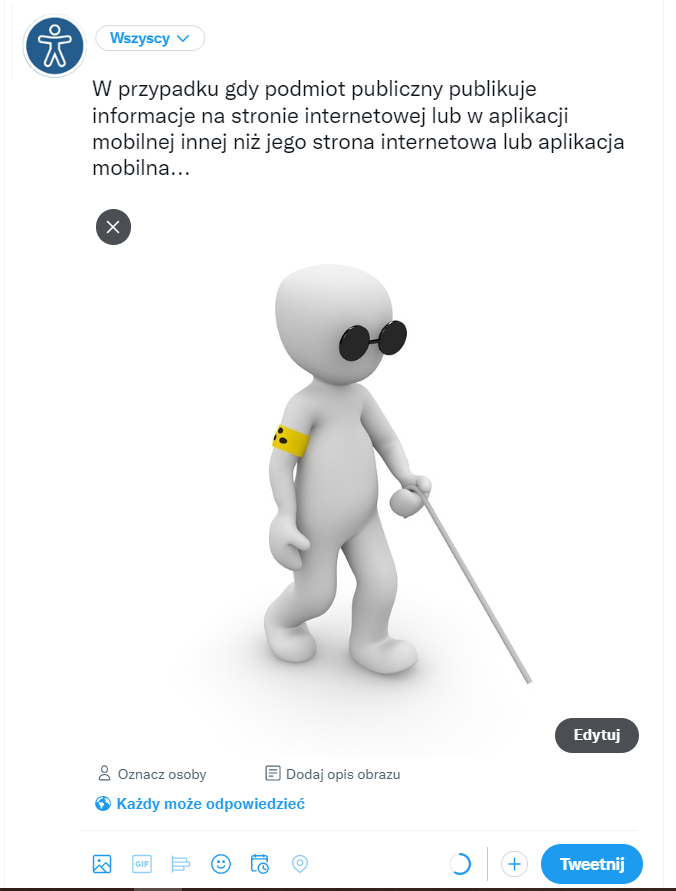 Twitter – dodawanie opisów alternatywnych do treści graficznych
Pod załadowanym zdjęciem kliknij na „Dodaj opis obrazu”. 
Wstaw opis alternatywny.

Pamiętaj, po opublikowaniu nie ma możliwości ponownej edycji ani poprawienia opisu.
Twitter – opis alternatywny dla pojedynczej grafiki
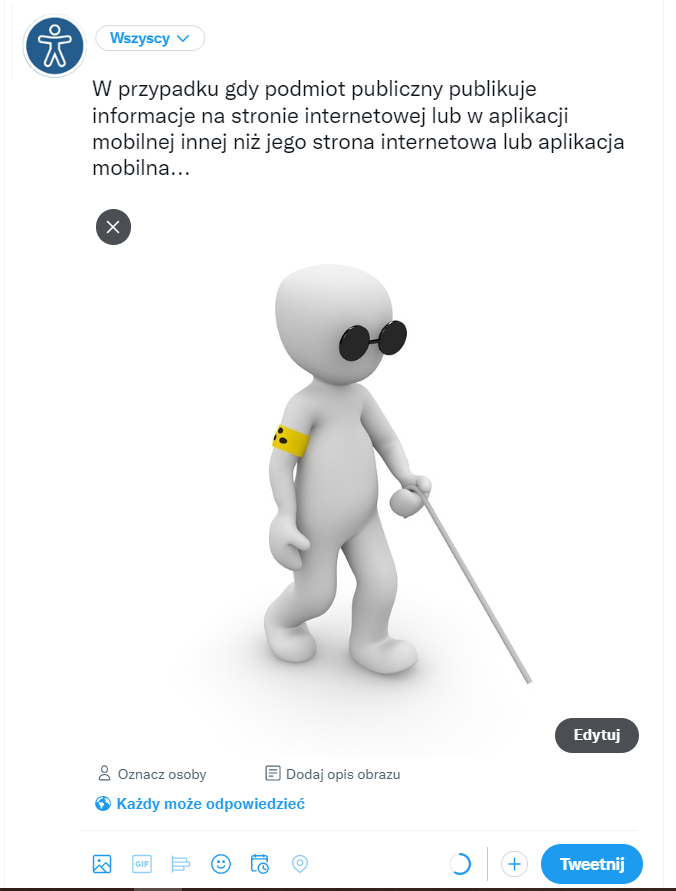 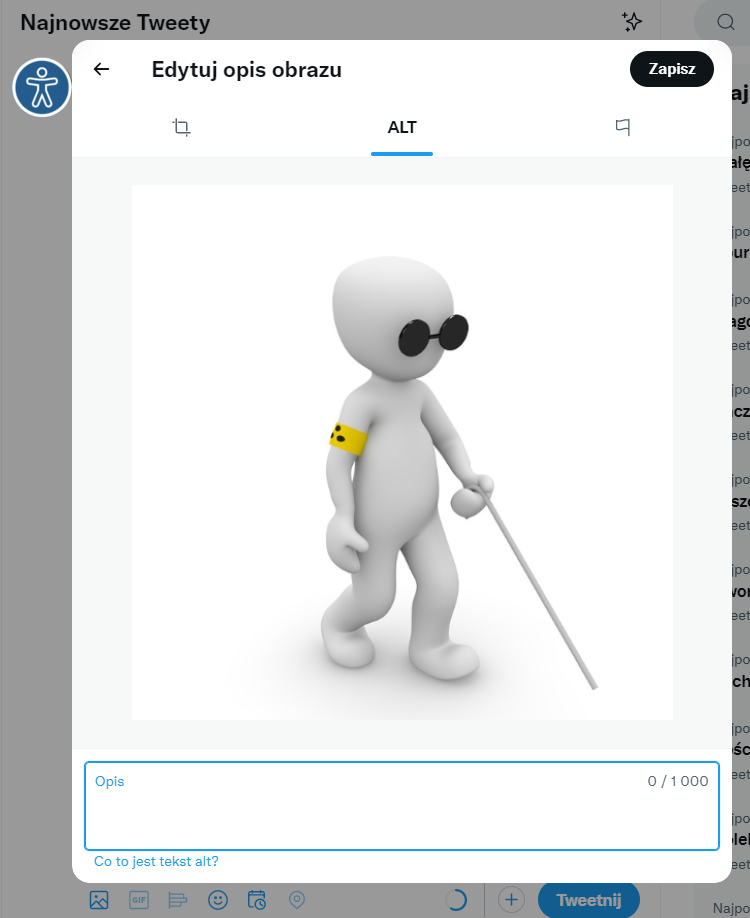 Twitter – opis alternatywny dla wielu grafik
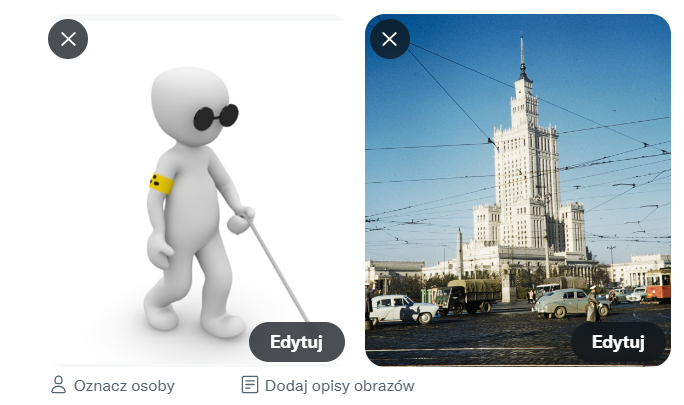 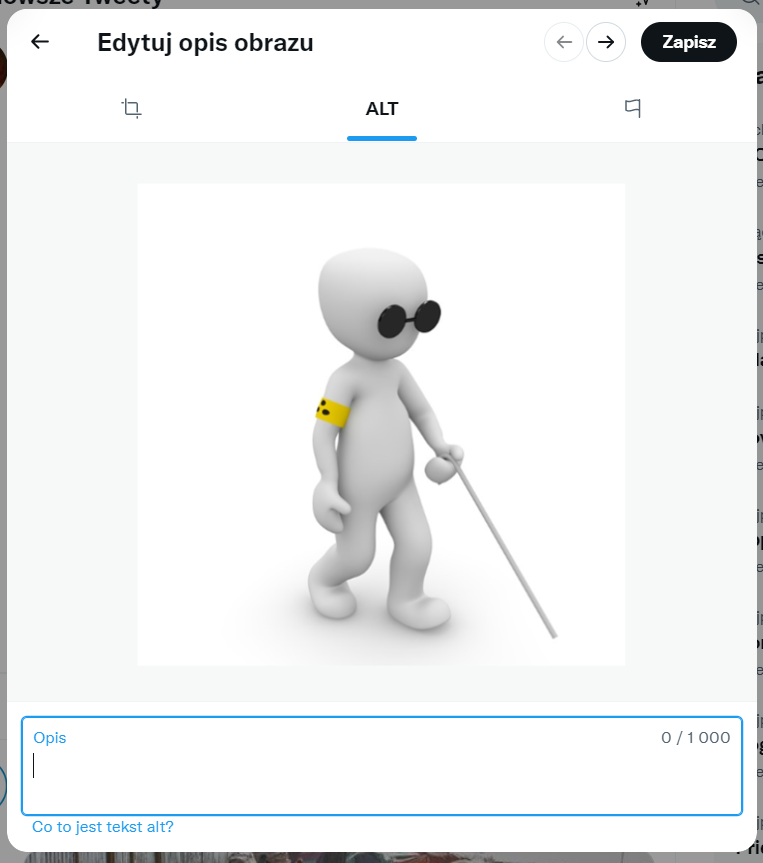 Twitter – publikowanie treści multimedialnych
Do filmów można i należy dodawać napisy rozszerzone, które przedstawią treść dźwiękową użytkownikom niesłyszącym (i nie tylko).
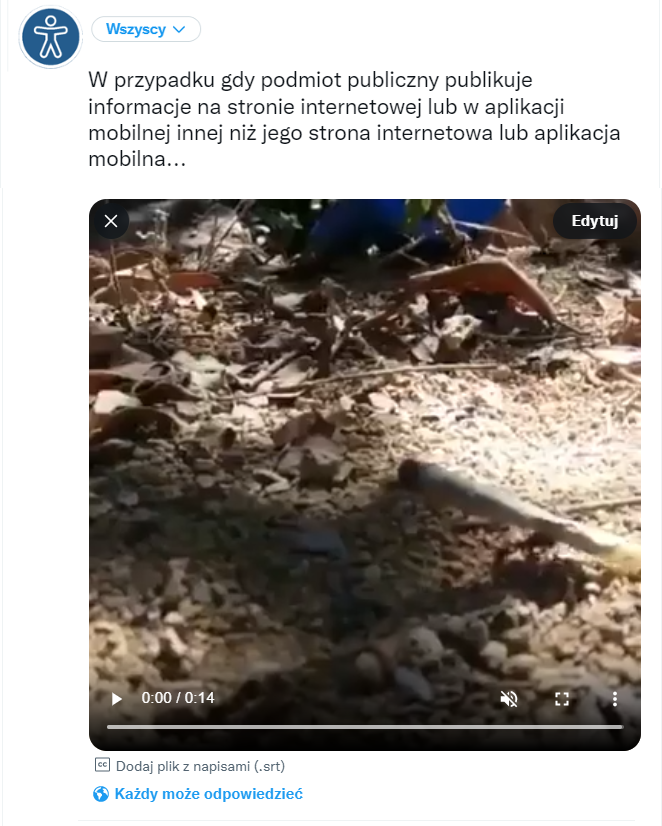 Twitter – dodawanie napisów do treści multimedialnych
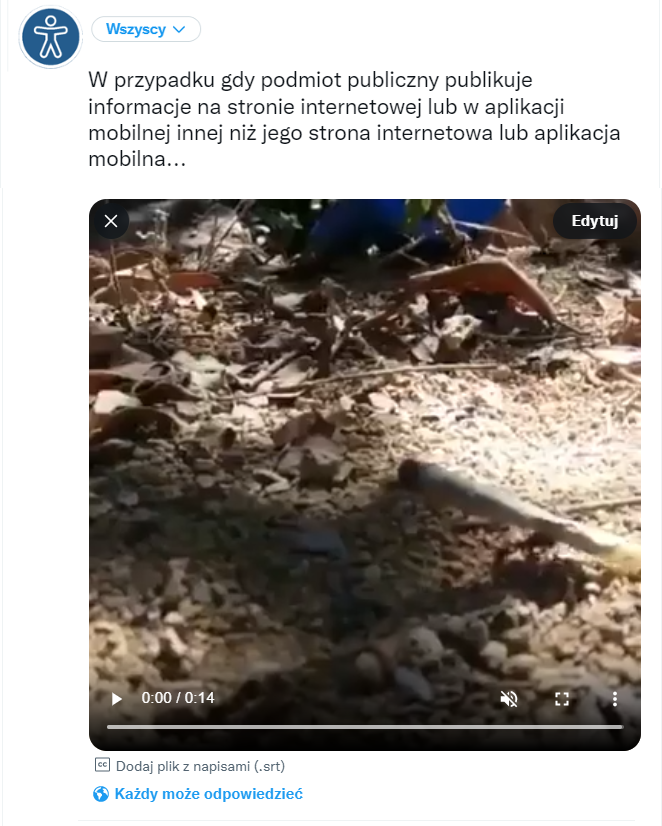 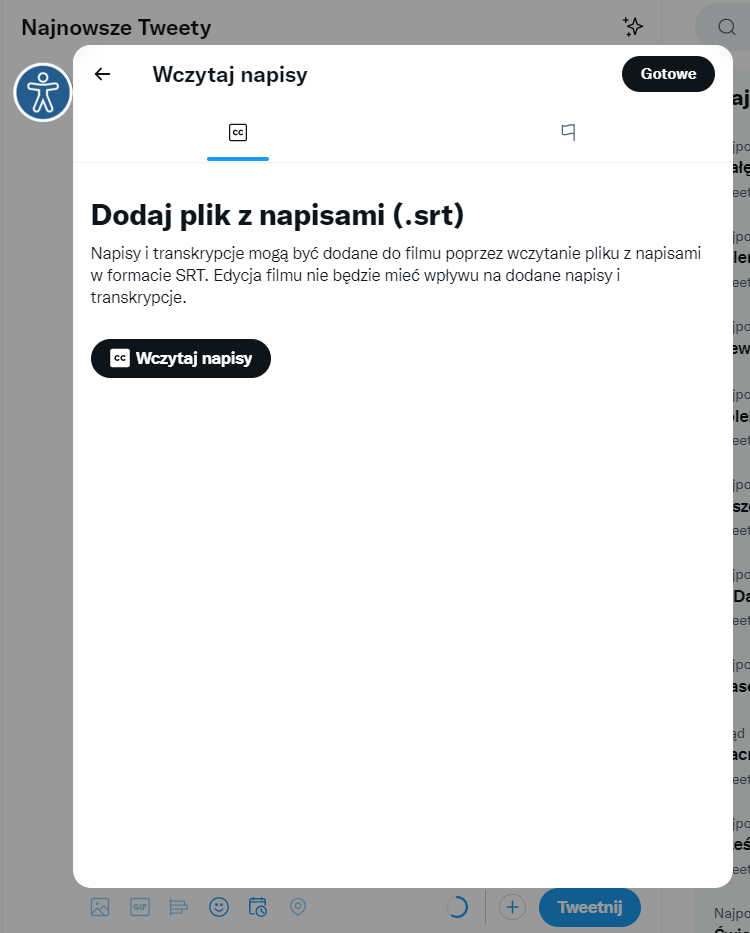 Dostępność treści publikowanych na Facebook
Facebook – publikowanie treści tekstowych (podstawowe wpisy)
W zwykłych wpisach wyłącznie ciągły tekst - brak możliwości wstawiania nagłówków, list, pogrubienia, itp.
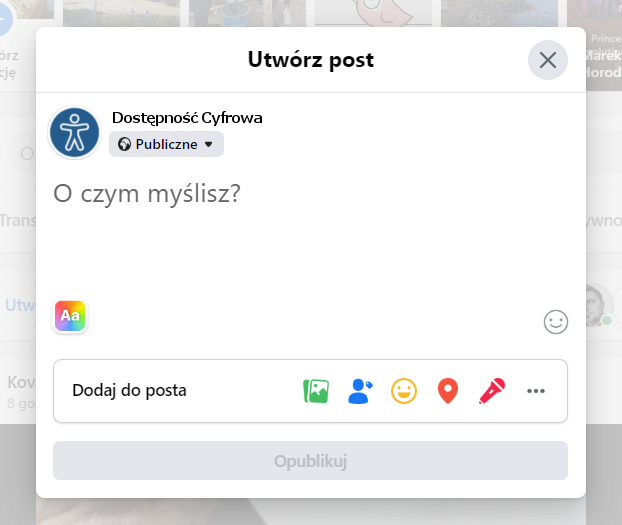 Facebook – publikowanie treści tekstowych (wpisy w grupach)
We wpisach w grupach można wstawiać w tekście nagłówki, listy, pogrubienia, cytaty, itp.
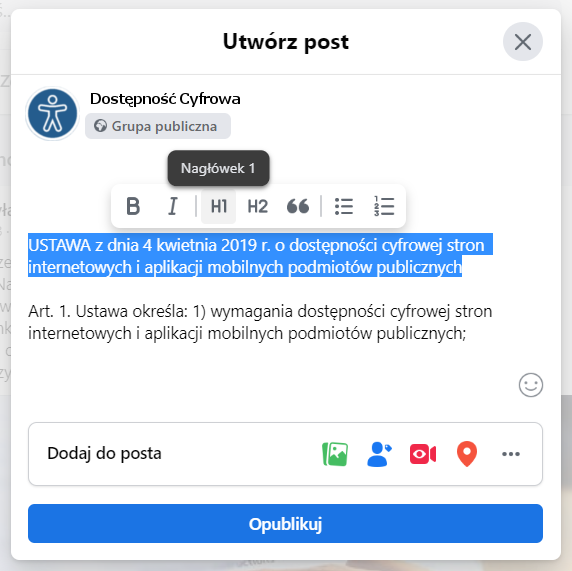 Facebook – kontrast treści tekstowych
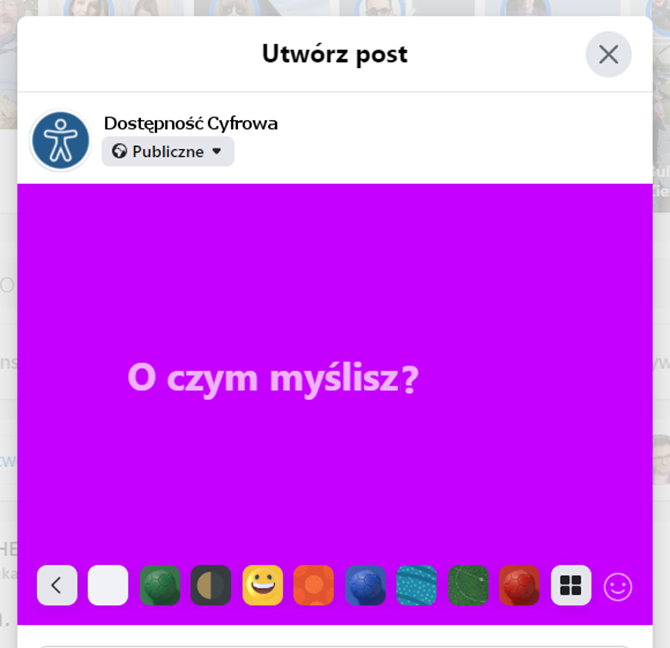 Używając narzędzi do kolorowania wpisów należy pamiętać o konieczności zachowania odpowiedniego kontrastu!

To samo dotyczy publikacji grafik z tekstem.
Facebook – publikowanie treści graficznych
Do grafik można i należy dodawać opisy alternatywne, które wyjaśnią użytkownikom niewidomym co jest na danej grafice.
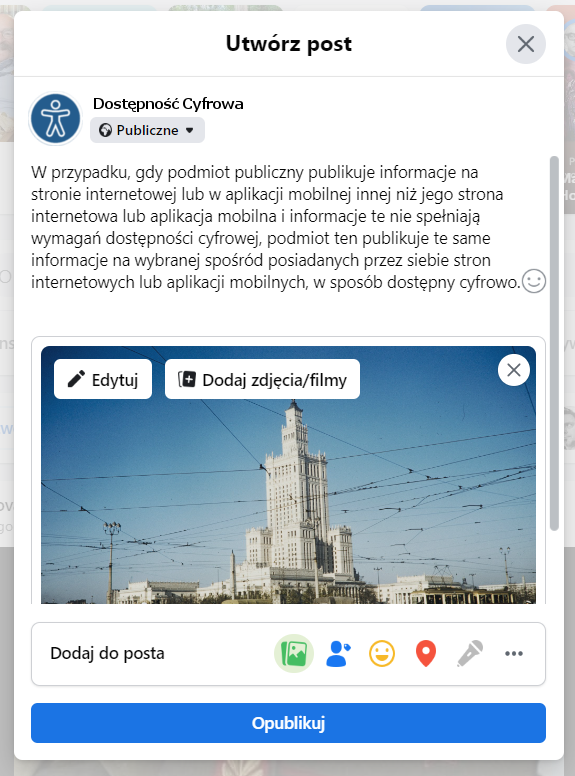 Facebook – dodawanie opisów alternatywnych do treści graficznych
Ustaw kursor na zdjęciu i kliknij ”Edytuj”. 
Automatycznie wygenerowany tekst zostanie wyświetlony po lewej stronie zdjęcia. 
Kliknij ”Zastąp wygenerowany tekst alternatywny”, aby go edytować.
Wpisz własny tekst alternatywny w polu. 
Aby przywrócić automatycznie wygenerowany tekst alternatywny, kliknij opcję ”Wyczyść”.
Aby zapisać swój tekst alternatywny, kliknij ”Zapisz” w lewym dolnym rogu.
Aby zmienić tekst alternatywny dla zdjęcia po jego publikacji kliknij zdjęcie, aby je otworzyć.
Facebook – opis alternatywny dla pojedynczej grafiki
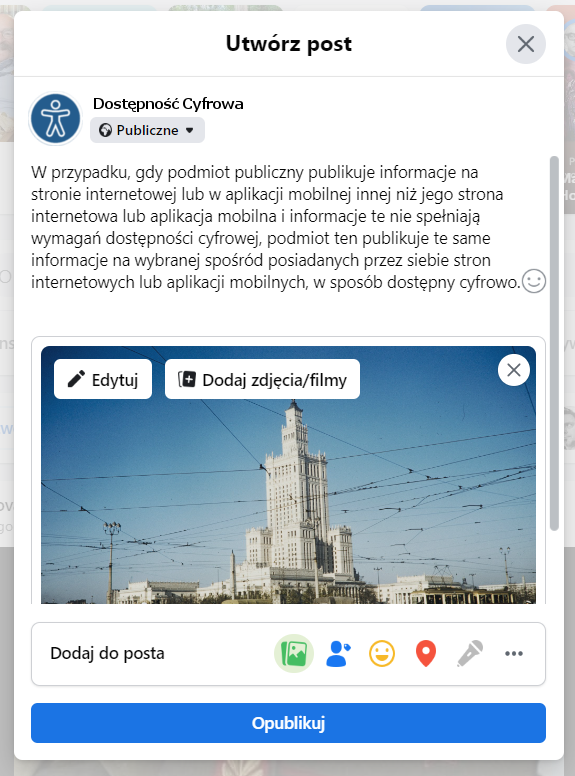 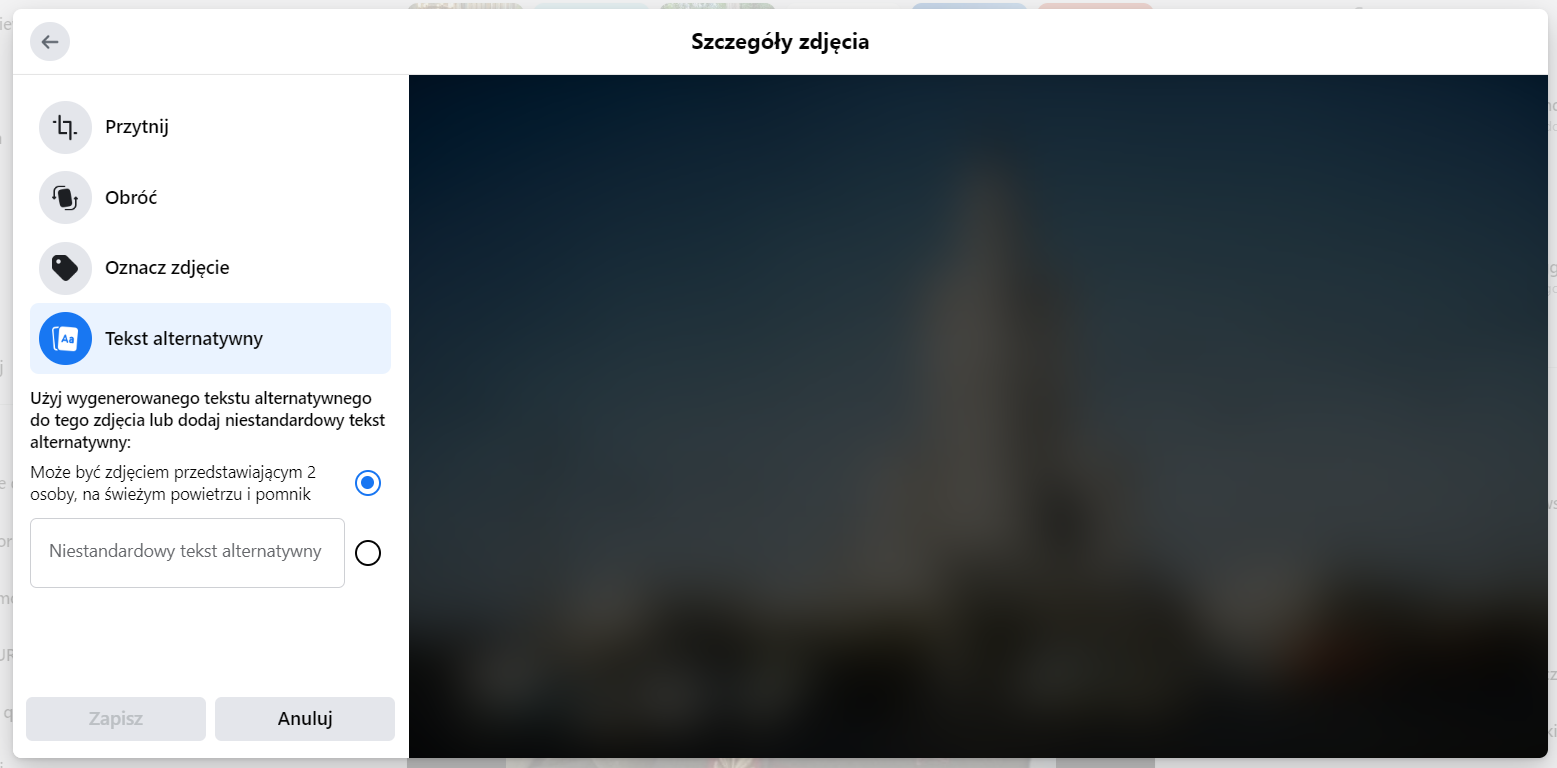 Facebook – publikowanie treści multimedialnych
Do filmów można i należy dodawać napisy rozszerzone, które przedstawią treść dźwiękową użytkownikom niesłyszącym (i nie tylko).
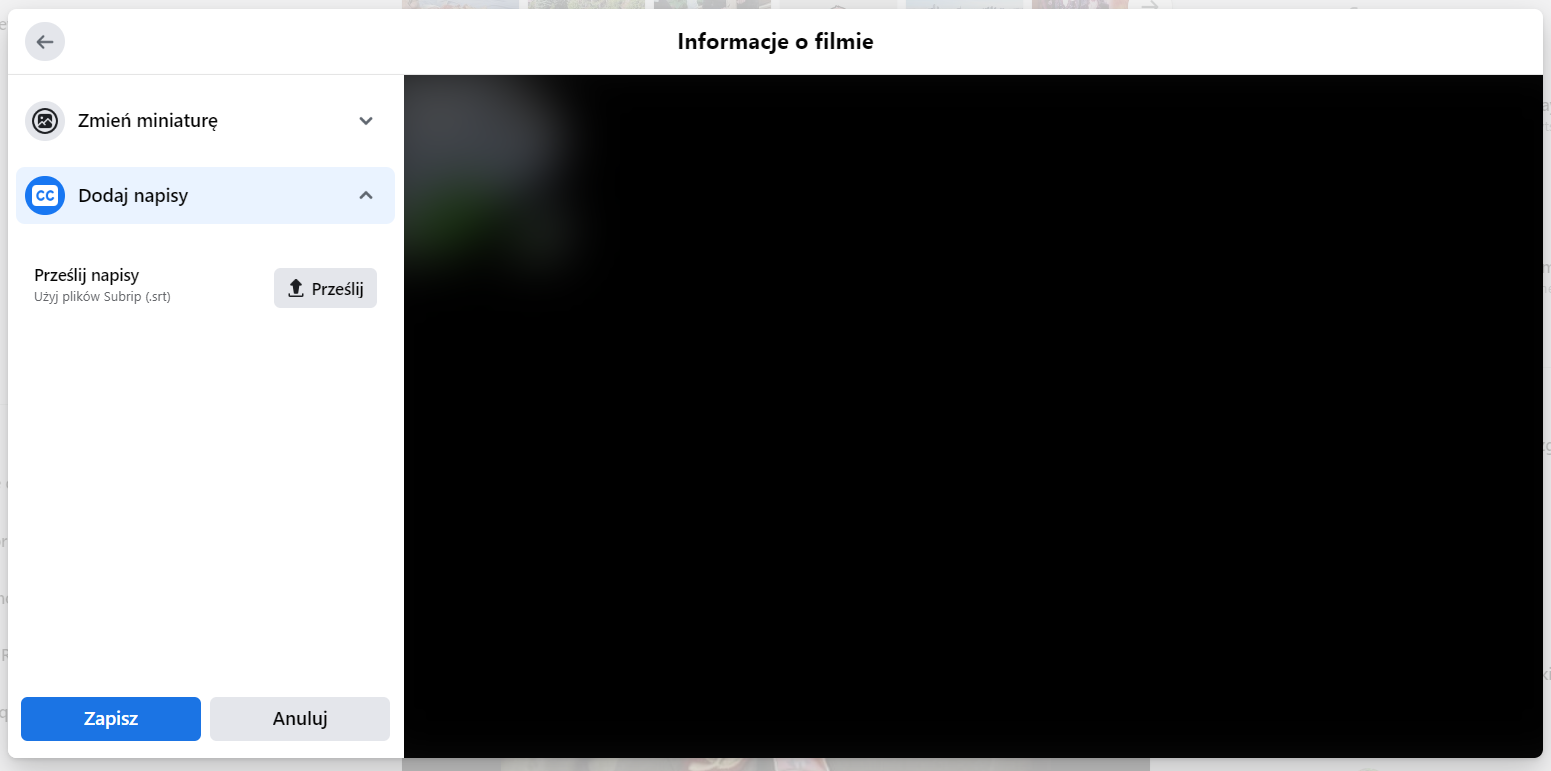 Facebook – dodawanie napisów do treści multimedialnych (1/2)
Ustaw kursor na filmie i kliknij ”Edytuj”. 
Po lewej stronie filmu pojawią się opcje. 
Kliknij ”Dodaj Napisy”.
Kliknij przycisk „Prześlij”. 
Wybierz plik z napisami w formacie .srt.
Kliknij Zapisz w lewym dolnym rogu.
Facebook – dodawanie napisów do treści multimedialnych (2/2)
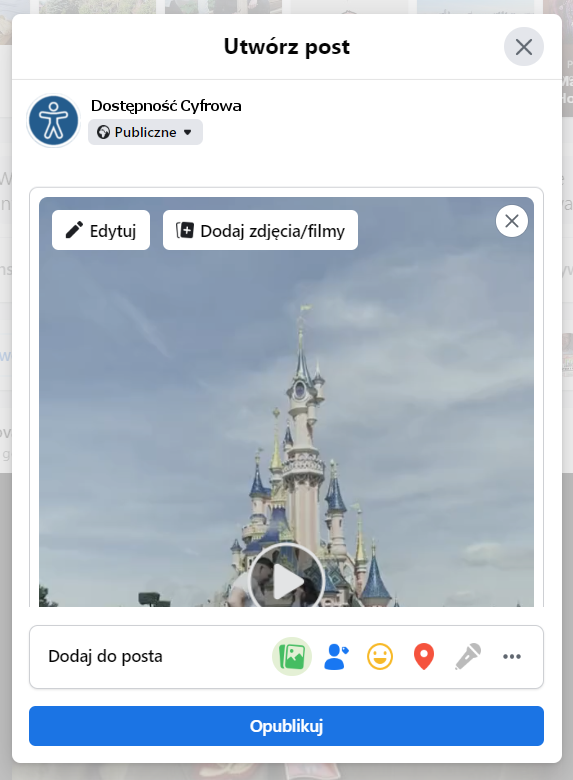 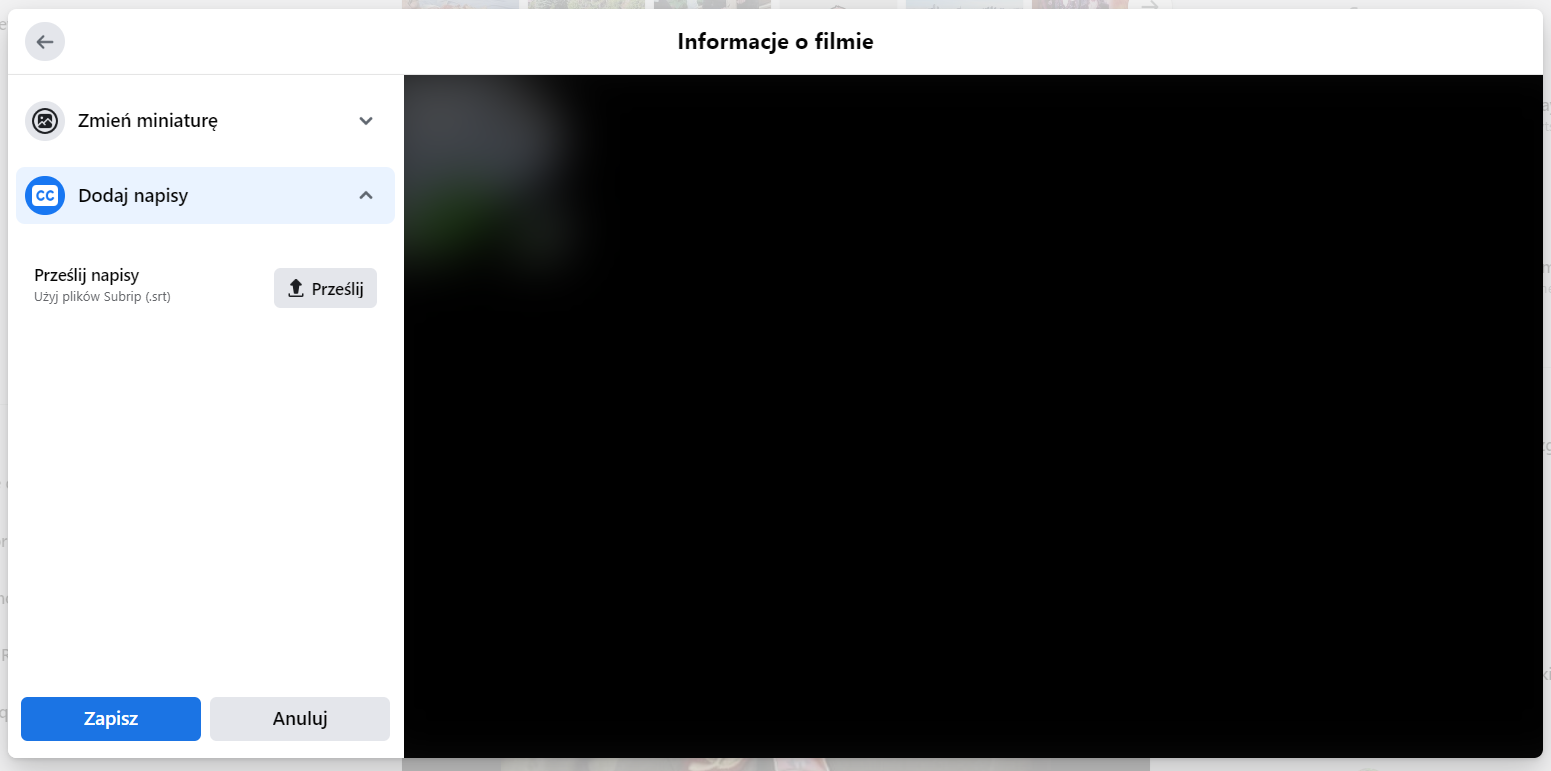 Facebook – dodawanie alternatyw dla różnych treści nietekstowych
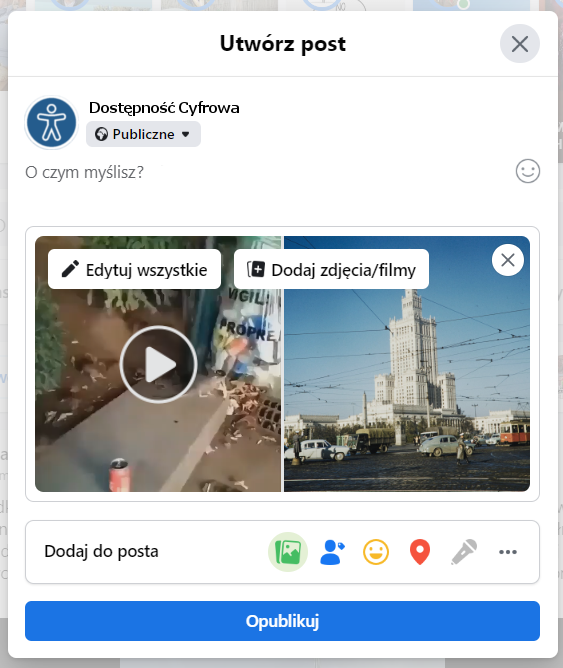 Dostępność treści publikowanych na LinkedIn
LinkedIn – publikowanie treści tekstowych - wpisy
We wpisach wyłącznie ciągły tekst – brak możliwości wstawiania nagłówków, list, pogrubienia, itp.
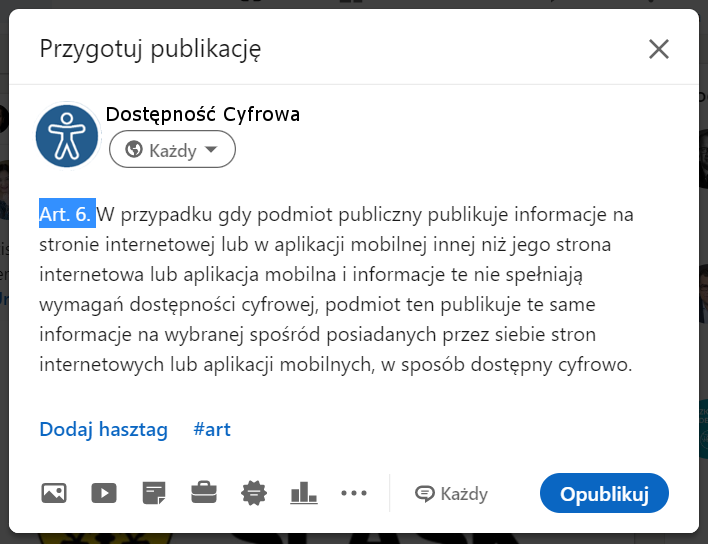 LinkedIn – publikowanie treści tekstowych artykuły
W artykułach jest możliwość stylowania treści.
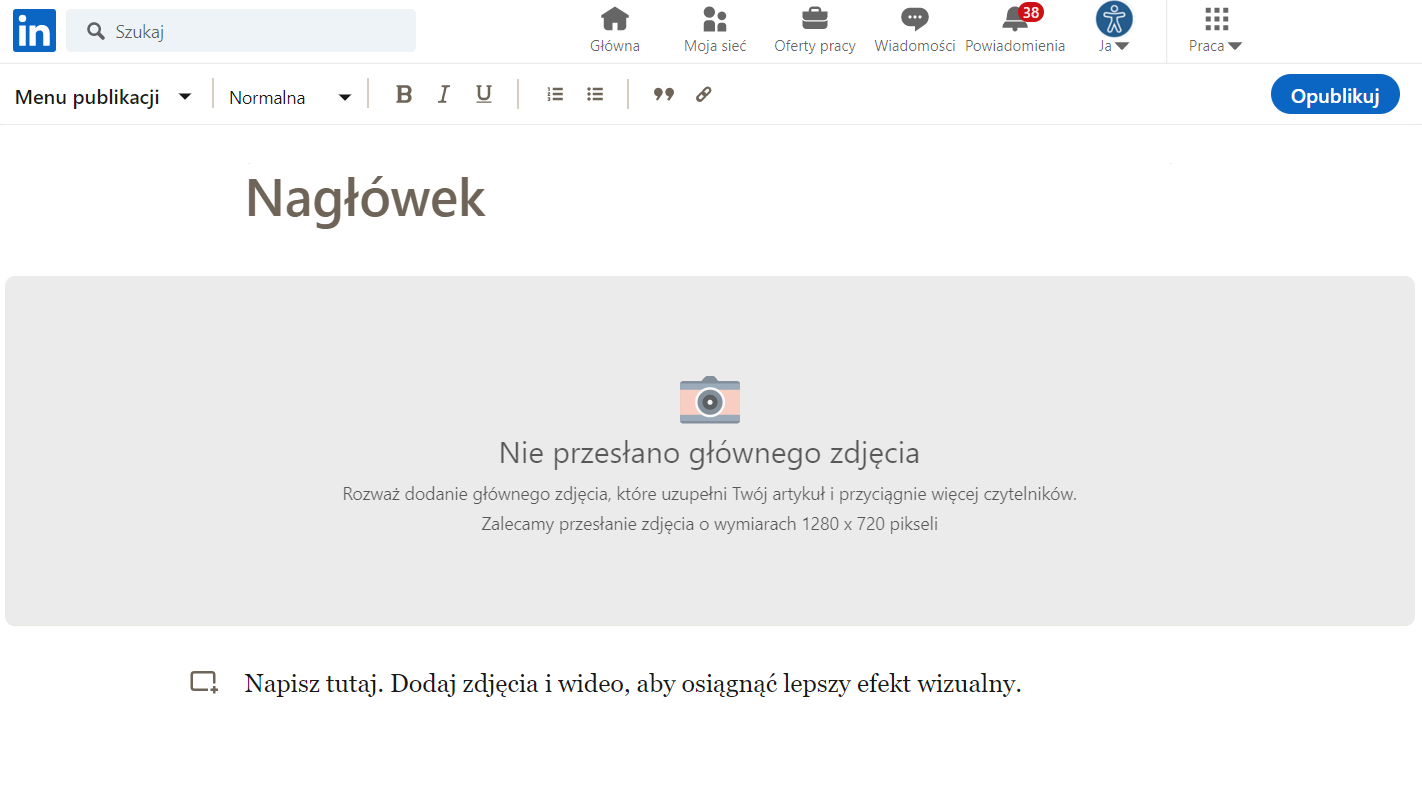 LinkedIn – publikowanie treści graficznych
Do grafik można i należy dodawać opisy alternatywne, które wyjaśnią użytkownikom niewidomym co jest na danej grafice.
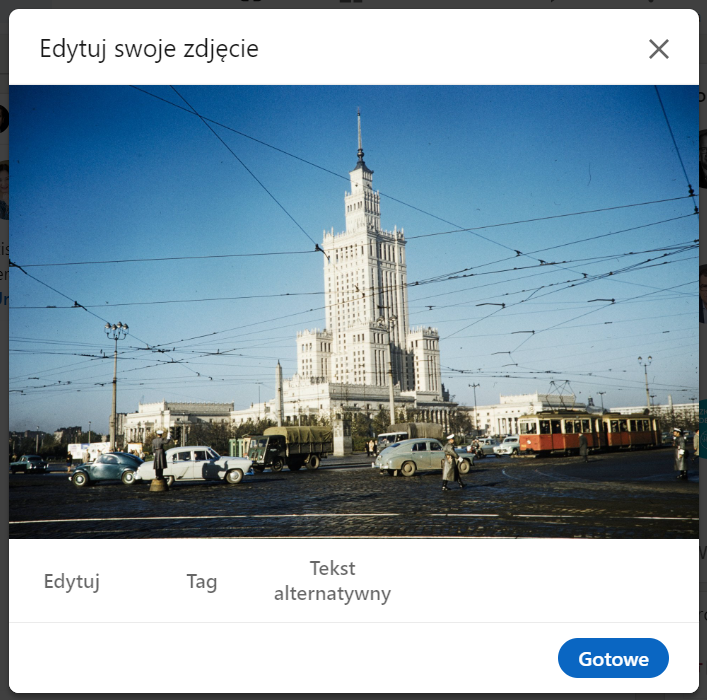 LinkedIn – dodawanie opisów alternatywnych do treści graficznych
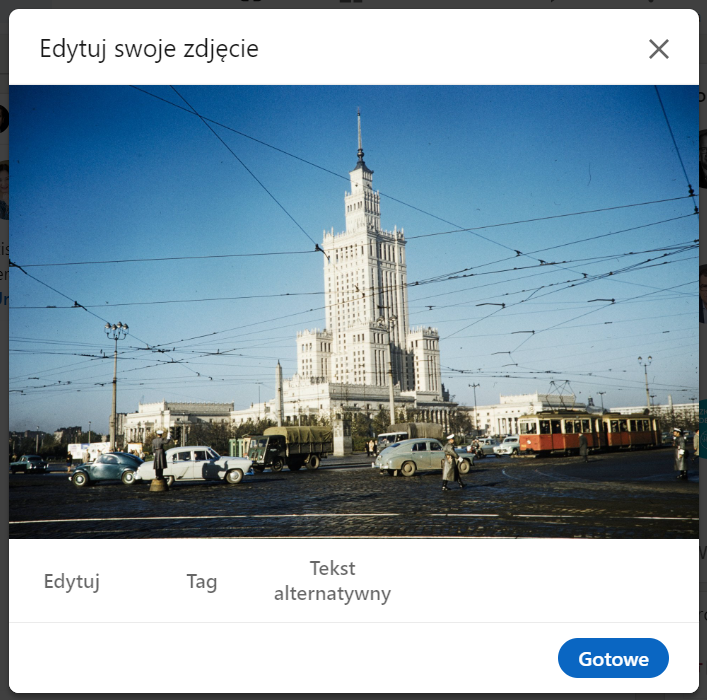 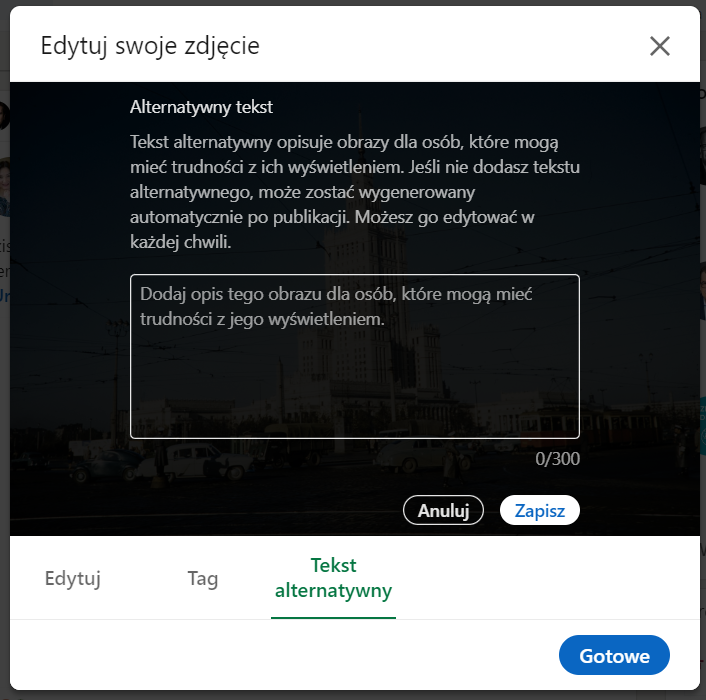 LinkedIn – dodawanie opisów alternatywnych do treści graficznych w artykułach 1/2
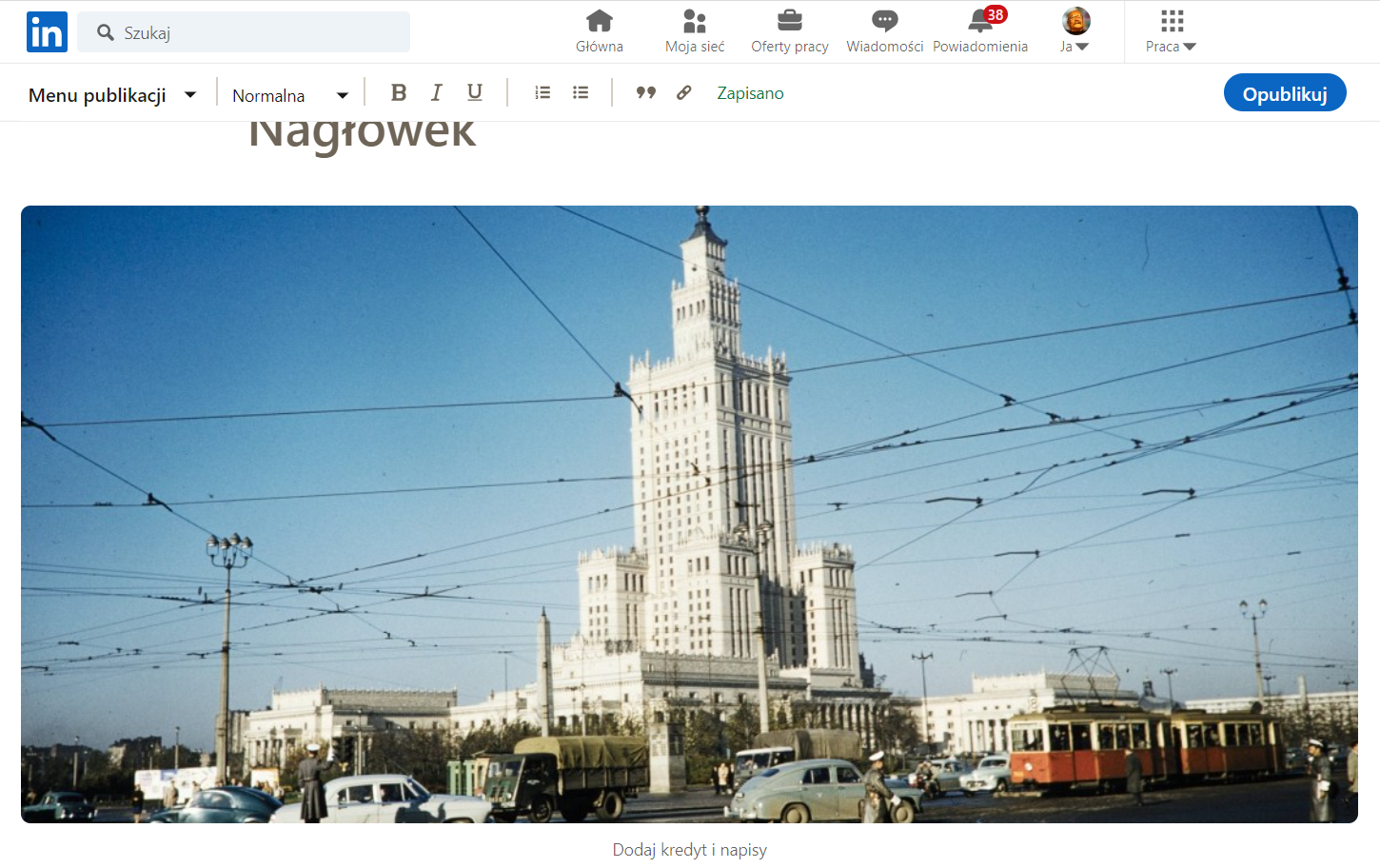 Do obrazu/grafiki umieszczonej w nagłówku artykułu nie można dodać opisu alternatywnego, a jedynie podpis.
LinkedIn – dodawanie opisów alternatywnych do treści graficznych w artykułach 2/2
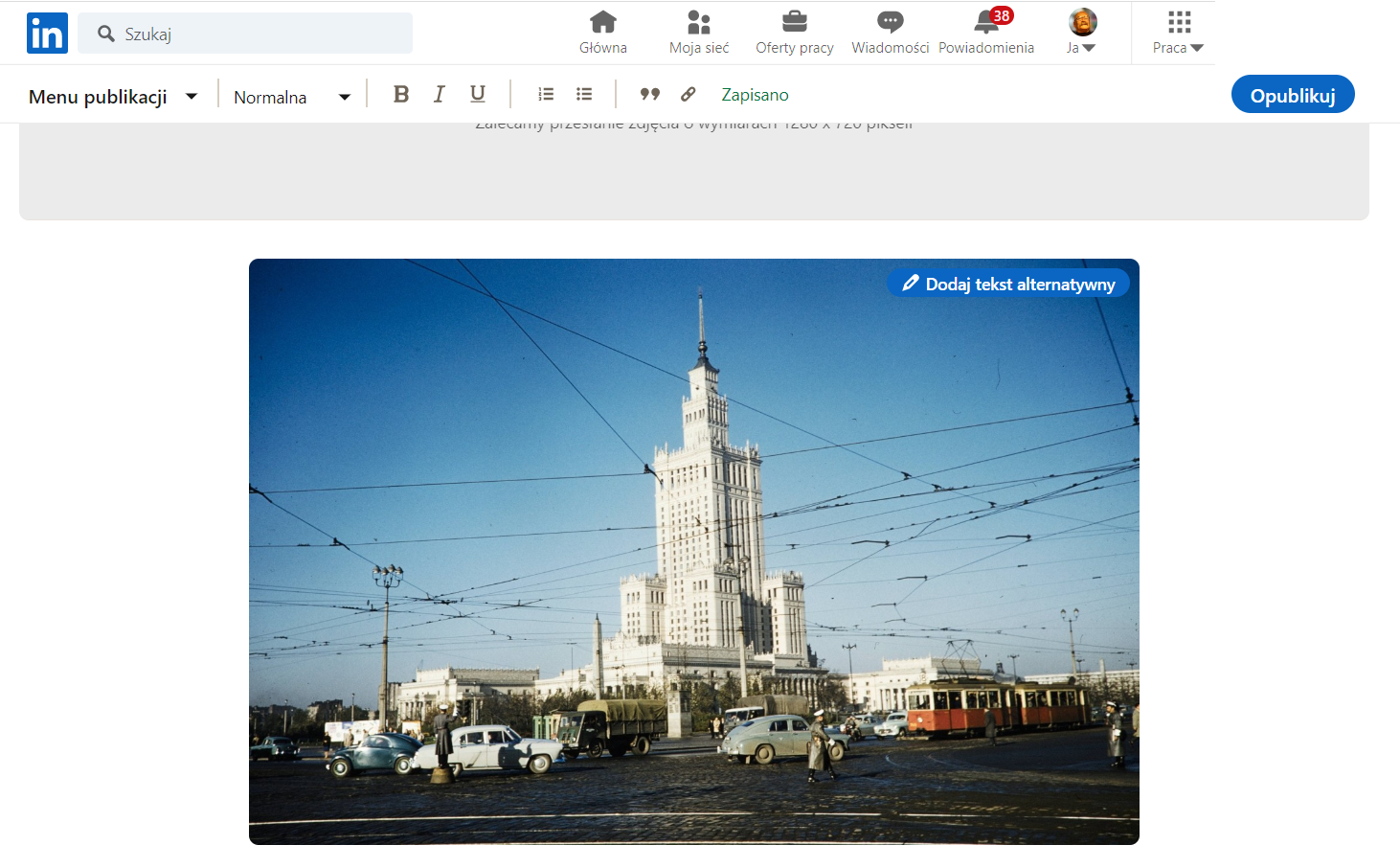 Do obrazu/grafiki umieszczonej w treści artykułu można i należy dodawać opisy alternatywne, które wyjaśnią użytkownikom niewidomym co jest na danej grafice.
LinkedIn – publikowanie treści multimedialnych
Do filmów można i należy dodawać napisy rozszerzone, które przedstawią treść dźwiękową użytkownikom niesłyszącym (i nie tylko).
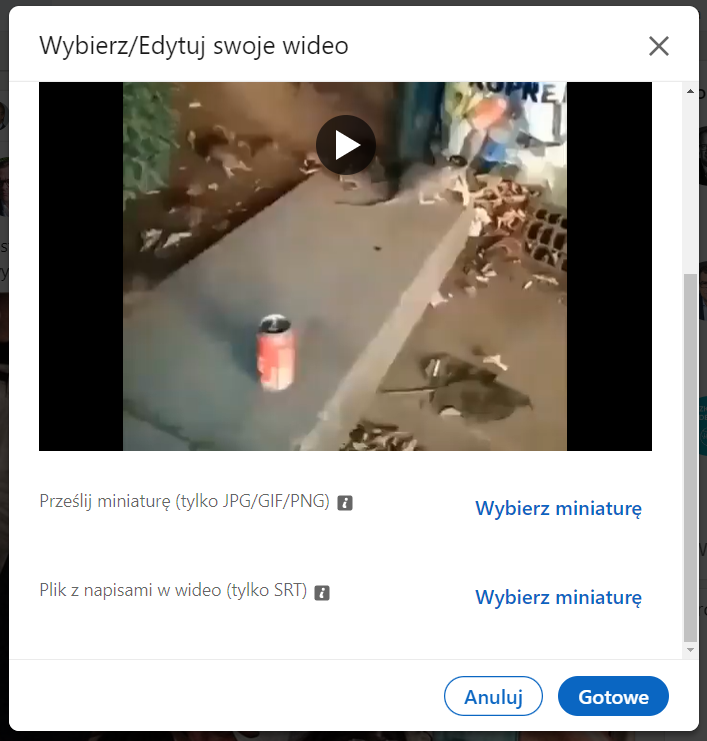 LinkedIn – dodawanie napisów do treści multimedialnych
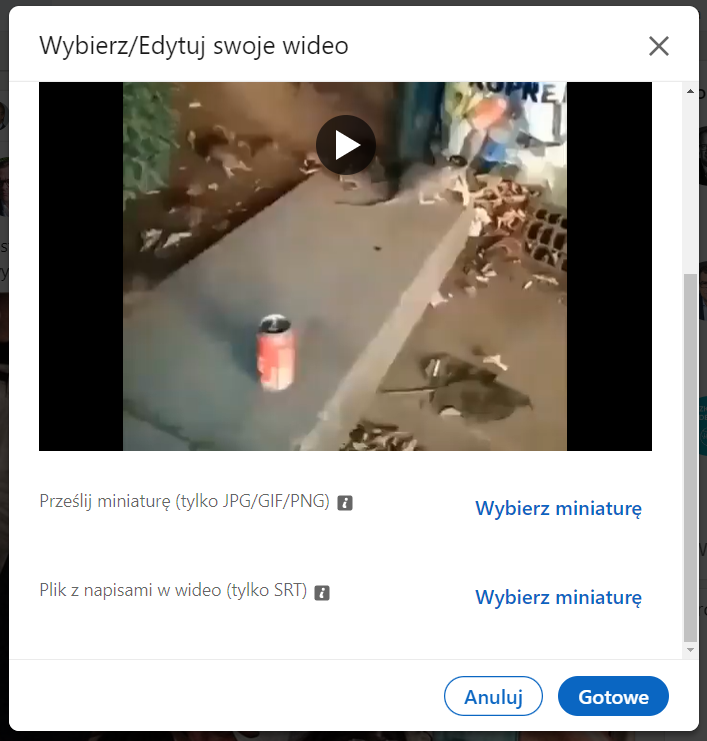 Dostępność treści publikowanych na Youtube
Youtube – publikowanie opisów filmów
W opisach filmów wyłącznie ciągły tekst - brak możliwości wstawiania nagłówków, list, pogrubienia, itp.
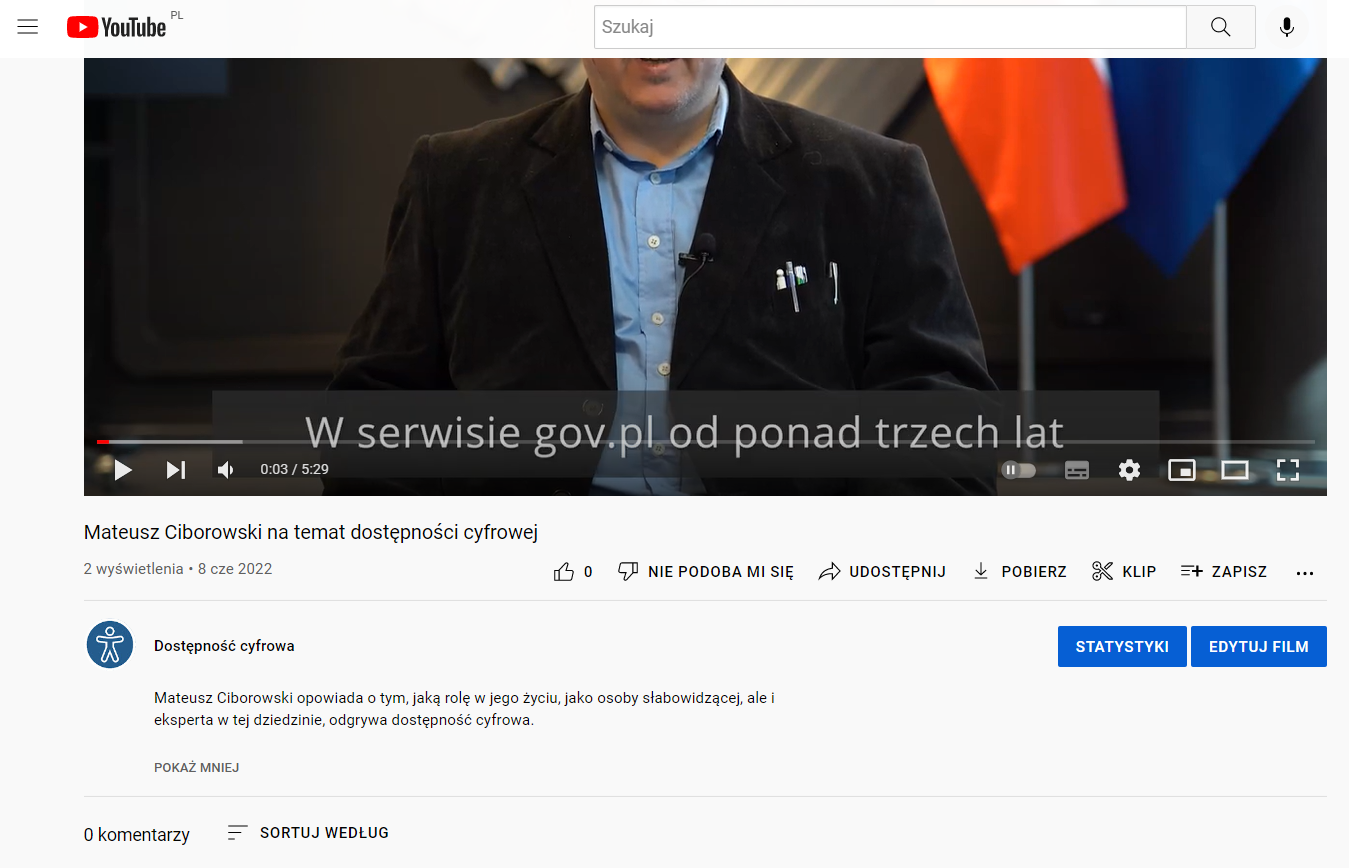 Prezentacja dodawania napisów w serwisie Youtube
Dobre praktyki wspierające dostępność treści w mediach społecznościowych
Dobre praktyki
Zachowuj prawidłową pisownię – nie pisz wyłącznie wersalików lub wszystkich małych liter;
Dziel duże bloki tekstu za pomocą łamania wierszy;
Dbaj o odpowiednie zwroty pisząc o osobach z niepełnosprawnościami; 
Twórz hashtagi z użyciem wielkich liter np.: #SzkolenieDostepnosc;
Nie mnóż emotikonów we wpisach i umieszczaj je na końcu;
Unikaj używania emotikonów w swojej wyświetlanej nazwie;
Unikaj znaków specjalnych - jeśli publikujesz grafikę ASCII, opublikuj obraz grafiki i napisz opis obrazu;
Pytania?
Pomocne źródła i narzędzia
Polskie tłumaczenie wytycznych WCAG 2.1
Ustawa o dostępności cyfrowej stron internetowych i aplikacji podmiotów publicznych
Czytnik ekranu NVDA
PAC – program do badania dostępności plików pdf
Lista kontrolna dostępności cyfrowej strony www 
Poradnik - jak tworzyć poprawne opisy alternatywne?
adapter.pl - strona z filmami z poprawną audiodeskrypcją i napisami rozszerzonymi
Dziękuję za uwagę
Zapraszamy na naszą stronę https://www.gov.pl/web/dostepnosc-cyfrowa
i do kontaktu dostepnosc.cyfrowa@mc.gov.pl